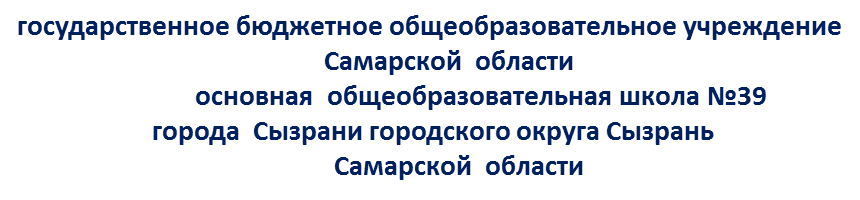 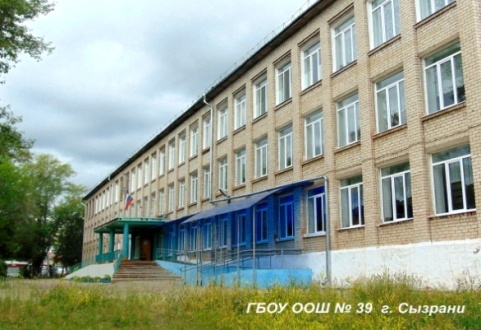 ШКОЛЬНЫЙ   МУЗЕЙ
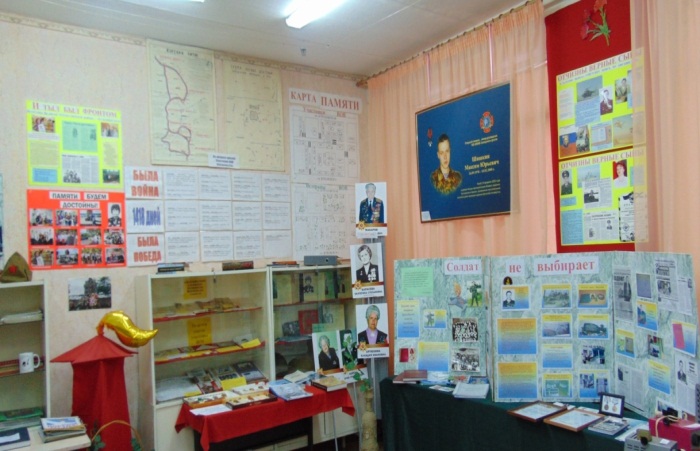 Адрес, телефон. e-mail   
446009 г.Сызрань, Самарская область,                                                    
    ул. Сергея  Лазо, дом 17
    тел/факс (8464)34-20-87
    e-mail sch391@yandex.ru
Руководитель 
Степанова Тамара Николаевна
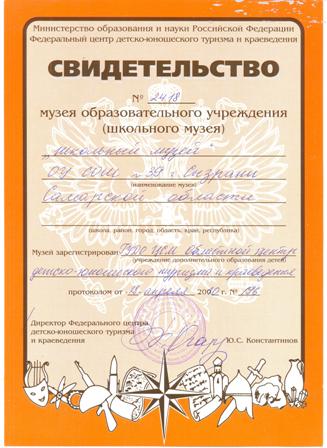 Открыт:       1 сентября 2008 года
Паспортизирован:    в 2010  году
Свидетельство:        № 2418
2022г
«Где учился – там и пригодился»
    46 лет  в  родной  школе №39
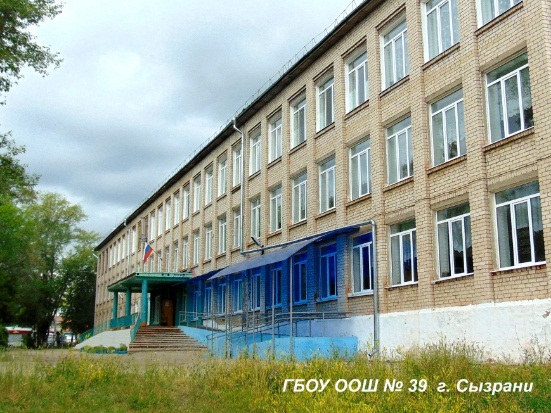 10 лет  учебы    в  школе  №39
36 лет  работы  в  школе  №39
Глухова
Татьяна  Ивановна
Учитель   английского  языка
ГБОУ ООШ №39 г. Сызрани
Педагогический  стаж  36 лет
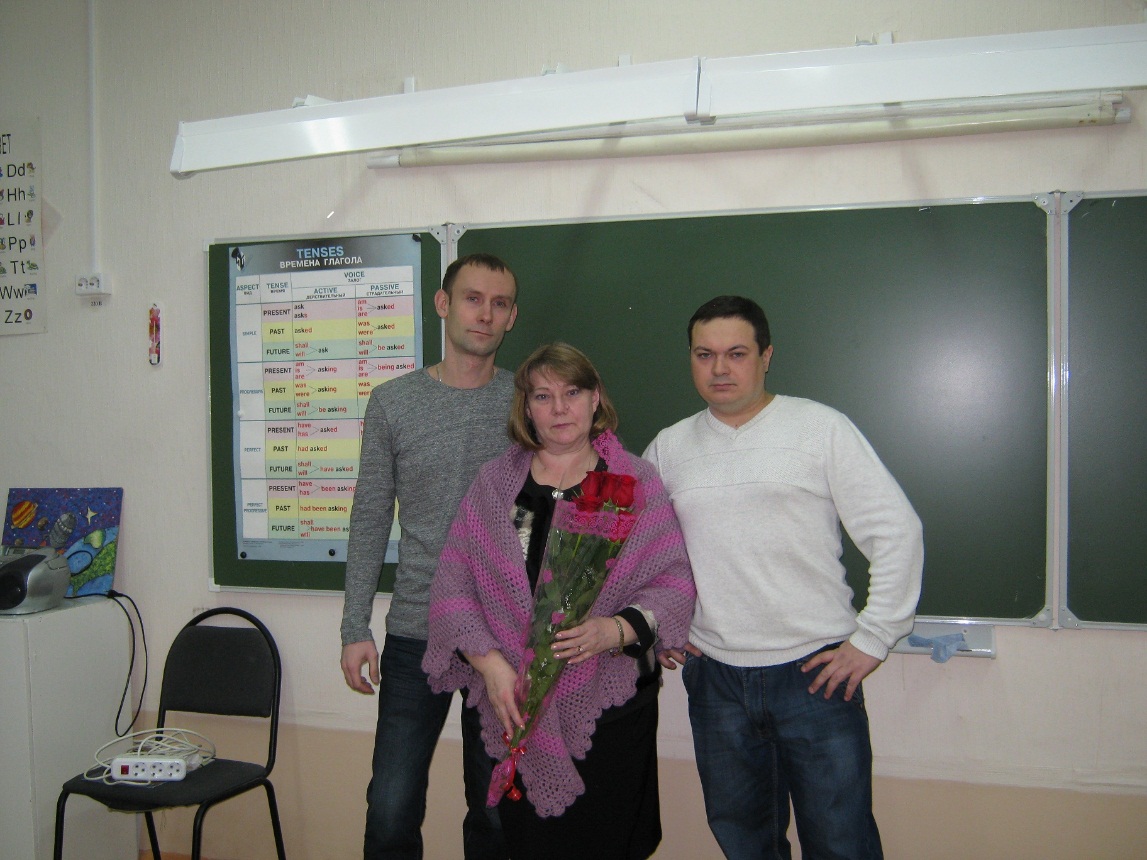 Учитель – новатор
Глухова Татьяна Ивановна – опытный, творчески работающий учитель, обладающий высоким уровнем профессиональной компетенции, организаторскими способностями.  Татьяна Ивановна работает в должности учителя английского языка 36 лет, имеет первую квалификационную категорию. 
 Татьяна Ивановна отличается  стремлением к новаторству, к поиску наиболее оптимальных методов обучения и воспитания. Эффективность   работы по повышению качества  обученности учащихся подтверждается   положительными  образовательными результатами: успеваемость по английскому языку – 100%, 
качество обучения – 75%.
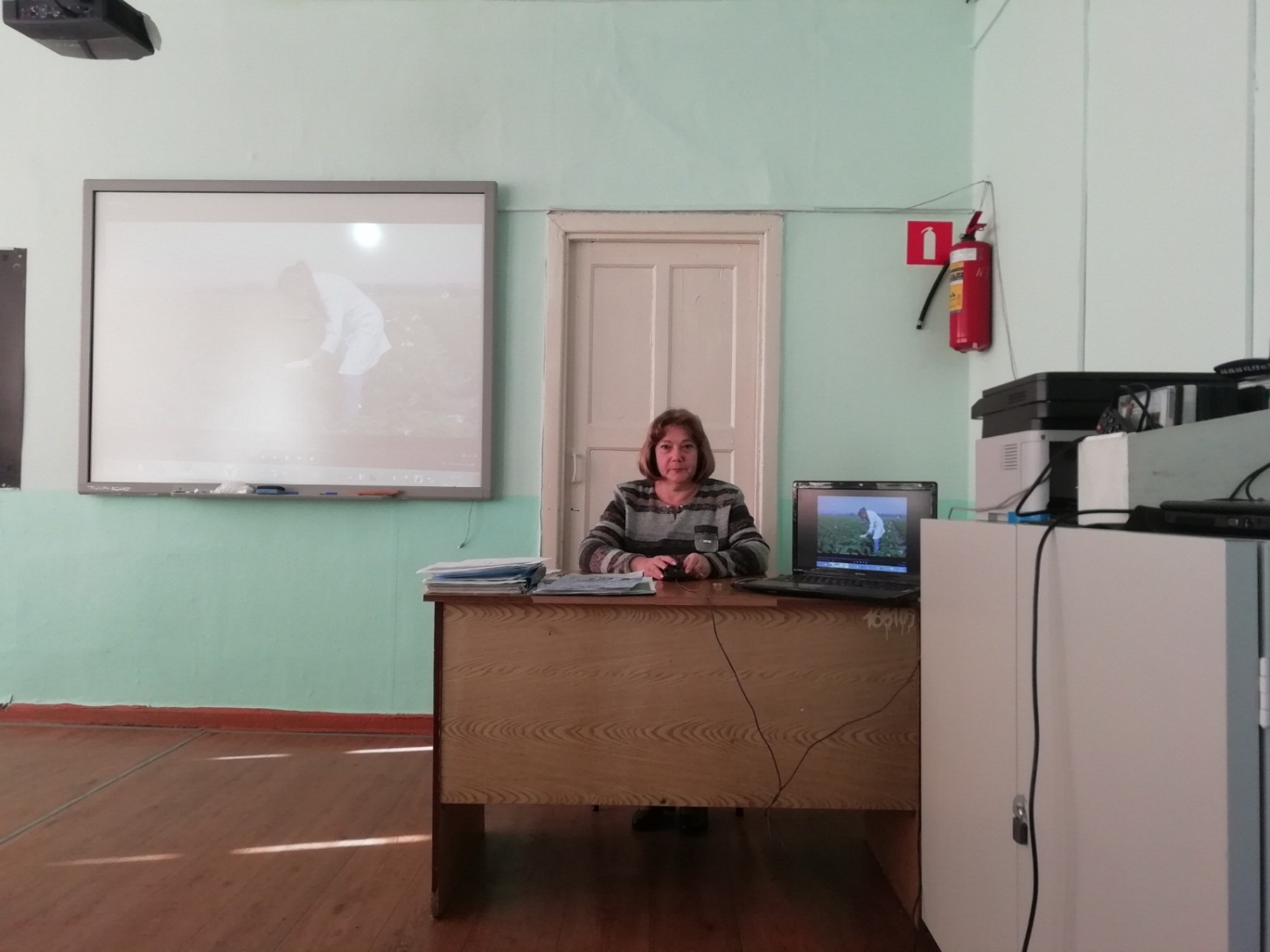 Учитель – это  друг
Ежегодно учащиеся школы являются участниками и призерами  предметных олимпиад, конкурсов: Всероссийская предметная олимпиада по английскому языку Центра поддержки талантливой молодежи – 1 и 2 место по региону (2013г, 2016г)  Второй Международный детский творческий конкурс «Сказки красивого сердца», номинация «Экологическая сказка»   - 1 место (2013г.).
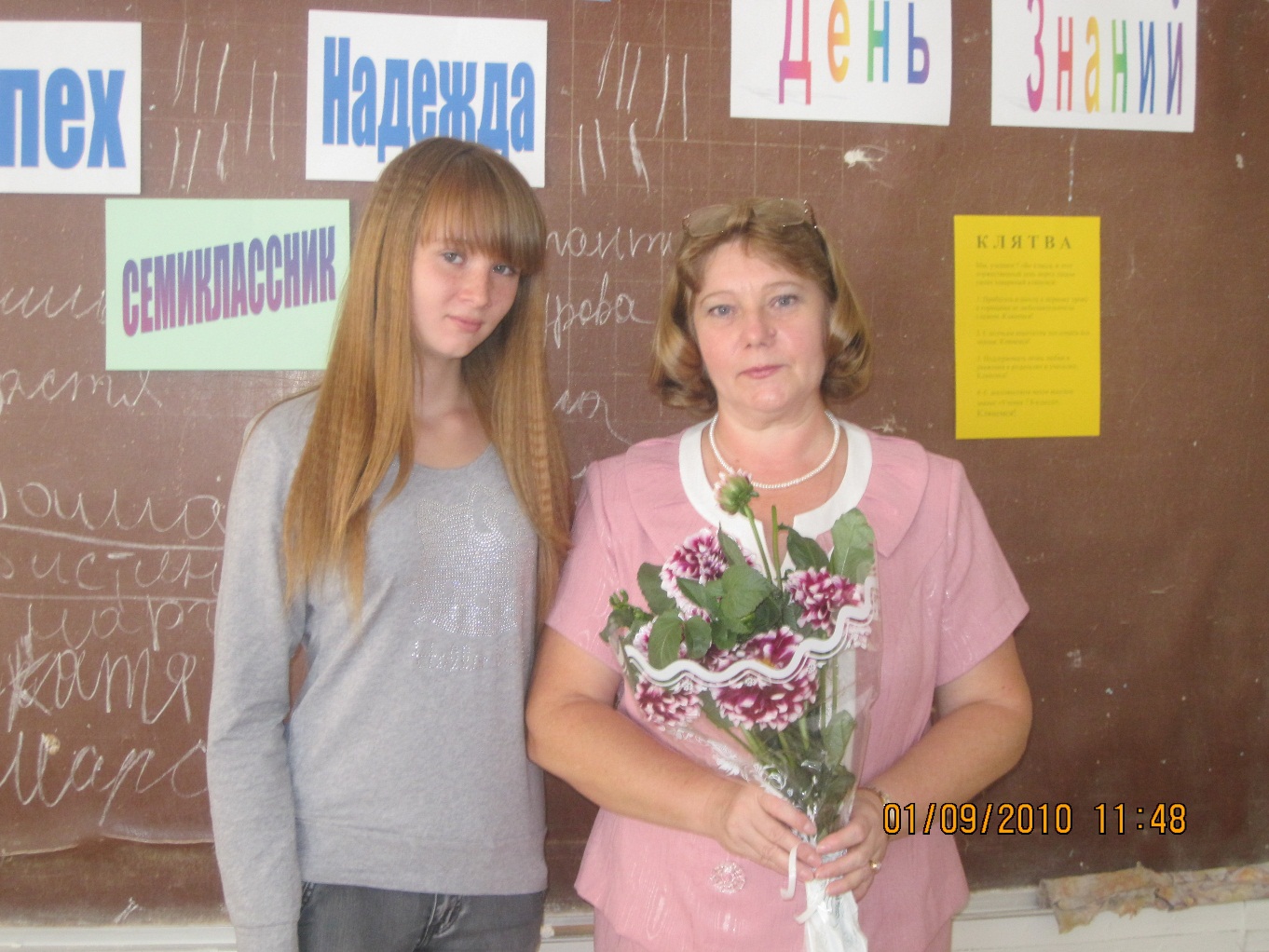 Учитель  – это хорошее  настроение
Глухова Татьяна Ивановна создает условия для организации  научно – исследовательской и творческой деятельности учащихся. Ее ученики успешно участвуют в творческих конкурсах: городской конкурс «Профессии моей семьи» номинация «Презентация» - 2 место (2013г.), областной конкурс литературно-творческих работ «Весна сорок пятого года» репортаж из музея «Музей хранит память о войне» - дипломант (2015г.). Дипломы за достижения в региональном конкурсе сочинений   по военно-патриотической тематике,2016г.  XII Всероссийский Рождественский фестиваль  «Возродим Русь Святую!»,1 место,2016г. Конкурс художественных творческих работ «Созвездие Гагарина» IV Международного Гагаринского фестиваля. (Айнетдинова А. 3 место «Живопись», 2017г.) Конкурс детского плаката «Сохраним заповедную природу Самарской Луки» в рамках акции «Марш парков 2017» (Айнетдинова А. 2 место)
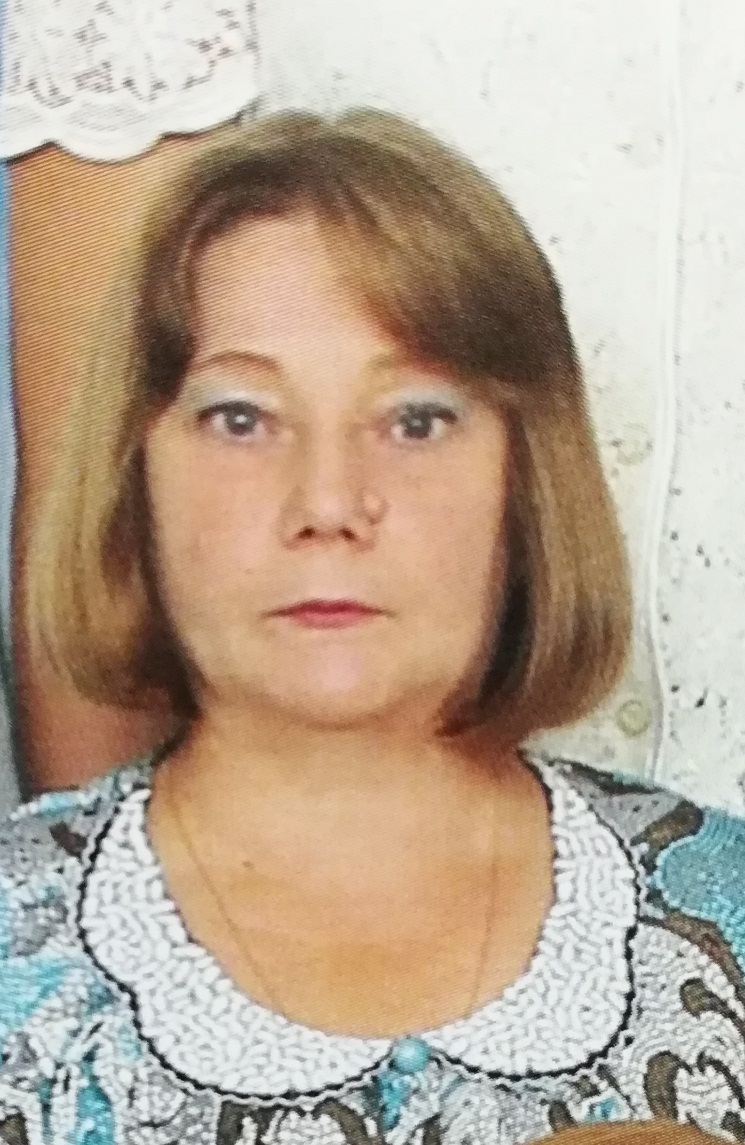 Классный  -  классный…
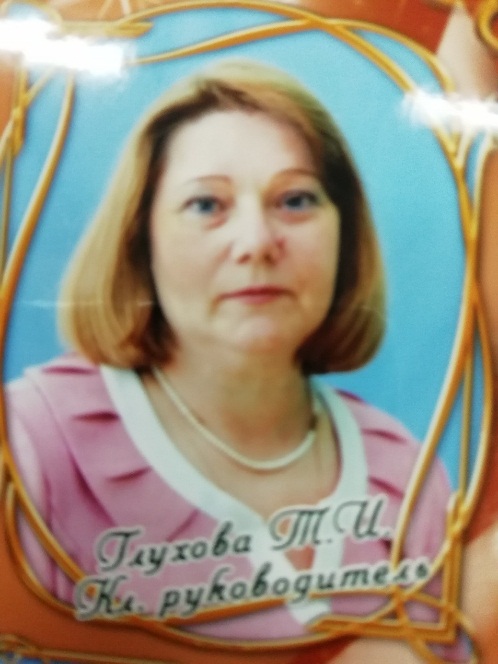 Татьяна Ивановна     проявляет творческий подход и  в воспитательной работе.  Коллектив    её  класса отличается  активной жизненной позицией,  здоровым образом жизни, отсутствием правонарушений.                       Под ее руководством  учащиеся занимаются социальным проектированием.
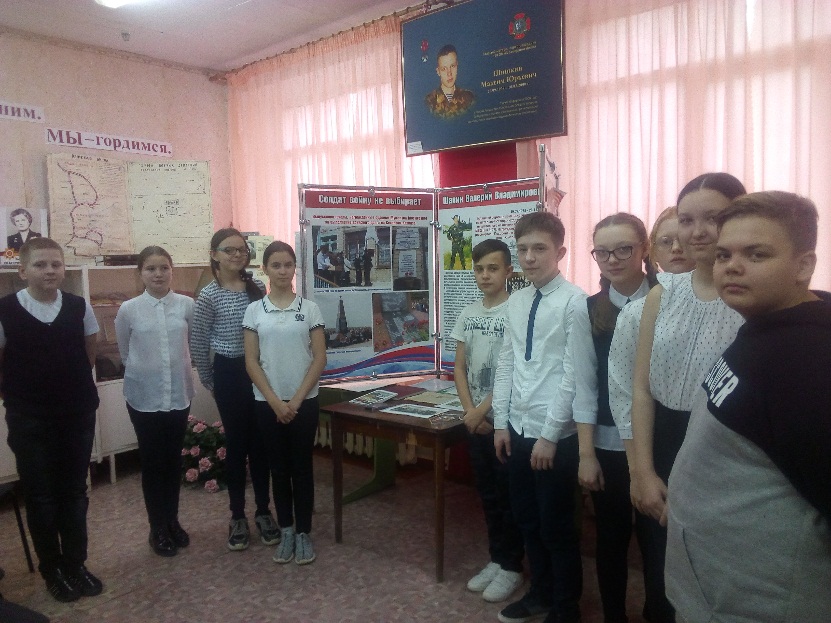 Глухова Т.И.  активно занимается самообразованием, совершенствованием педагогического мастерства через курсы  повышения квалификации,  обучение и выступление на семинарах.     С целью повышения педагогического мастерства и обмена опытом Татьяна Ивановна принимала участие в профессиональных конкурсах: во Всероссийском конкурсе «Методическая разработка 2012. Урок» - диплом победителя, в IV Всероссийском сетевом конкурсе «Профессиональный успех – XXI» в 2014г. имеет Диплом призера, в 2015,2016 году имеет Дипломы 3,2 степени межрегионального Рождественского фестиваля «Возродим Русь Святую». 2 место в окружном конкурсе программ по внеурочной деятельности, общеинтеллектуальное направление «Мой английский» для уч-ся 5-7 классов. I Всероссийская дистанционная научно – практическая конференция «Актуальные вопросы современной науки и образования» (1 место,2016г.)  Окружной конкурс «Мой лучший урок» (урок английского языка в 6 классе «Путешествие по городам Англии» 1 место, 2017 г.)  Участник окружного педагогического Марафона «От компетентного педагога к новому качеству образования» 2017 г.
Учитель – это  призвание
Глухова Татьяна Ивановна       имеет публикации в методическом сборнике конспектов школьных уроков «Урок в современной школе» в 2013 году, статьи «Технологическая карта урока английского языка в 7 классе» в 2017г. Публикация статьи «Музей хранит Память о войне» в международном сборнике «Панорама  воспитательных  мероприятий», 2015г. Публикация статьи в сборнике «Методы и приемы подготовки к итоговым экзаменам в школе»,2017г.  IV Всероссийская дистанционная  научно – методическая конференция  «Педагогическая технология и мастерство учителя», публикация «Повышение эффективности урока английского языка с использованием ИКТ»,2016 г.
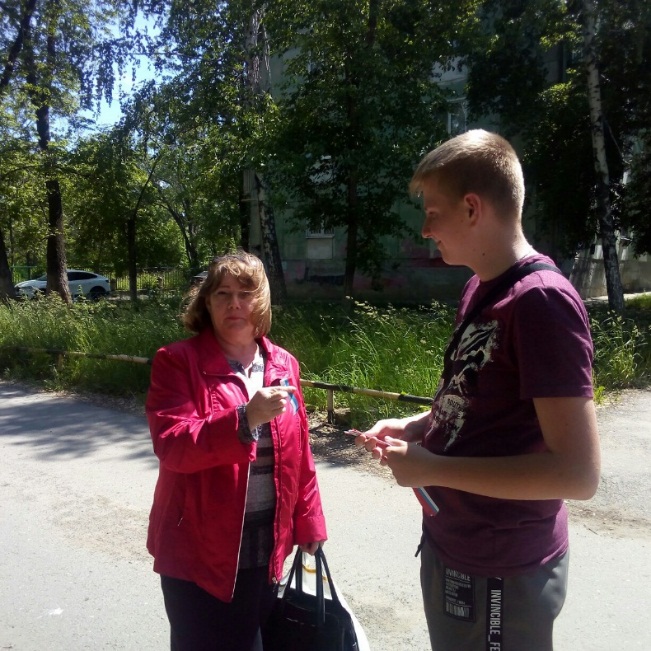 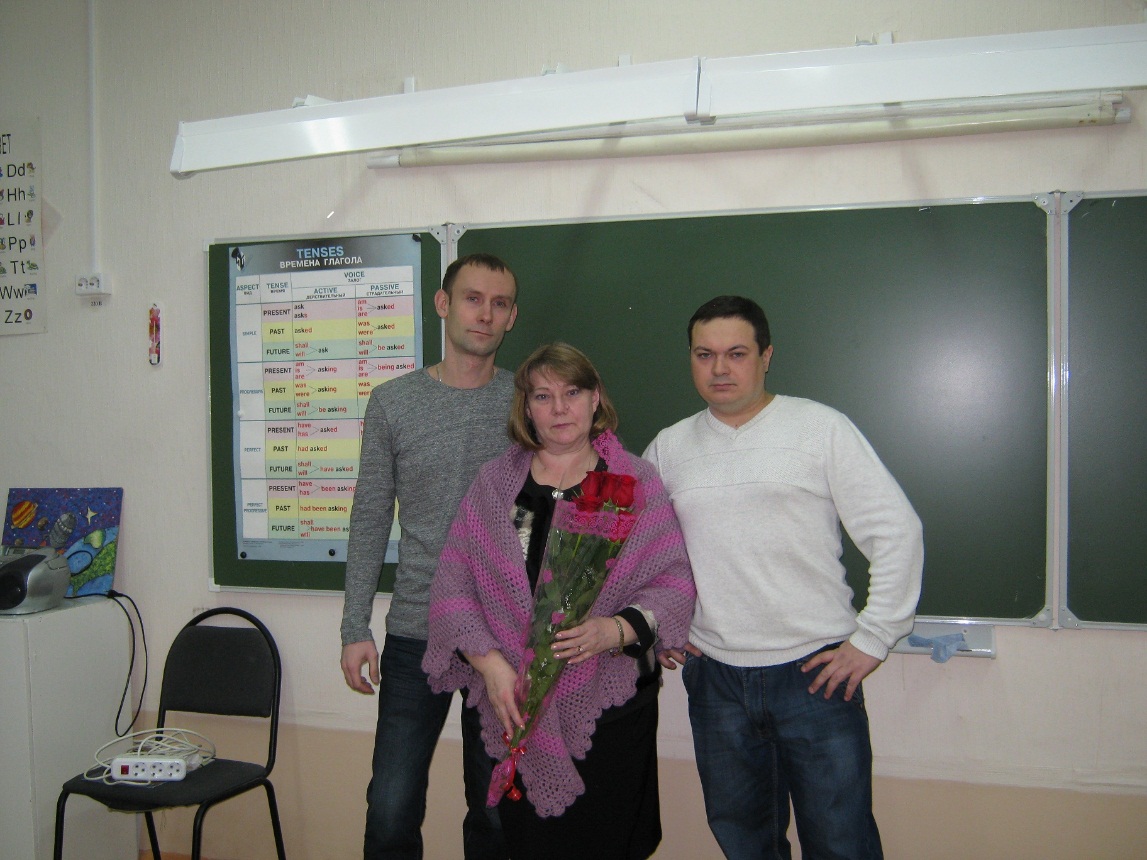 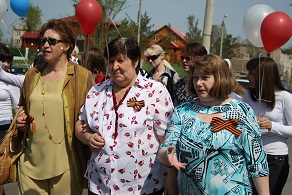 Глухова Т.И. в течение 15  лет возглавляет школьное методическое объединение учителей гуманитарно - эстетического цикла,  организует методическое сопровождение педагогов в конкурсах профессионального мастерства, систематизирует и обобщает опыт педагогической деятельности. Татьяна Ивановна  является членом   окружной комиссии по проверке олимпиадных работ, членом жюри окружного этапа конкурса     «Учитель года».
За значительные трудовые достижения в деле обучения и воспитания учащихся                   
 Глухова Татьяна  Ивановна
награждена 
Дипломом Самарской Губернской Думы (2007г.), 
Грамотой Думы городского округа Сызрань  (2010г.),
 Почетной грамотой Западного управления министерства образования и науки Самарской области (2015 г.).
Почетной  грамотой Министерства образования 
 Российской  Федерации (2020г)
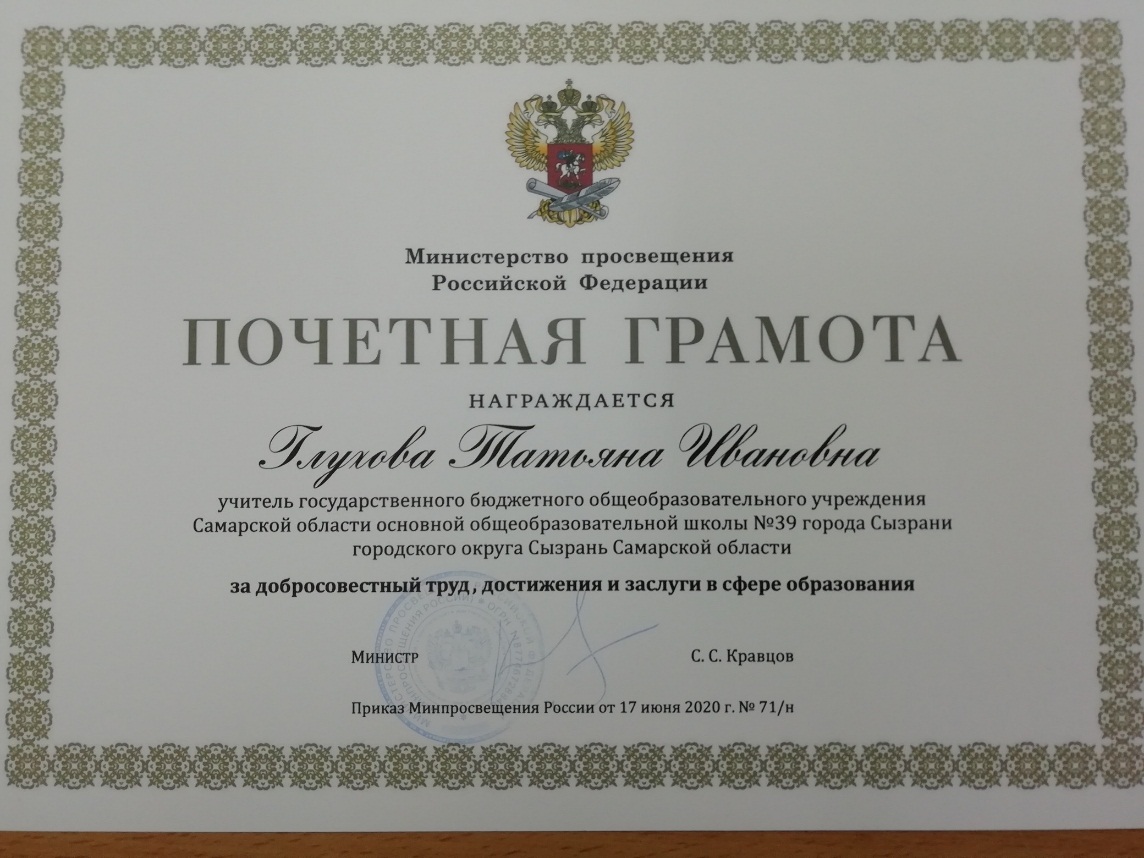